Eclipses
Occur when the moon’s shadow hits Earth or Earth’s shadow hits the moon.
Only occurs when the Earth, moon, and sun are lined up exactly.
Solar Eclipse
Occurs when moon passes directly between the Earth and the sun.
Occurs during a new moon
Turns as dark as night; can see stars
Dangerous to look at
Only can be seen from a small area on Earth
Total solar eclipse last a few minutes
Solar Eclipses
How a solar eclipse looks from Earth
Solar Eclipses
Lunar Eclipse
Occurs when Earth is directly between the moon and the sun
Occurs during a full moon
More likely to be seen
Total lunar eclipse lasts 2-3 hours
Lunar Eclipse
How a lunar eclipse looks from Earth
Total vs. Partial
Total Eclipses
Partial Eclipses
The moon or Earth’s penumbra blocks some sunlight
The moon or Earth’s umbra completely blocks out sunlight
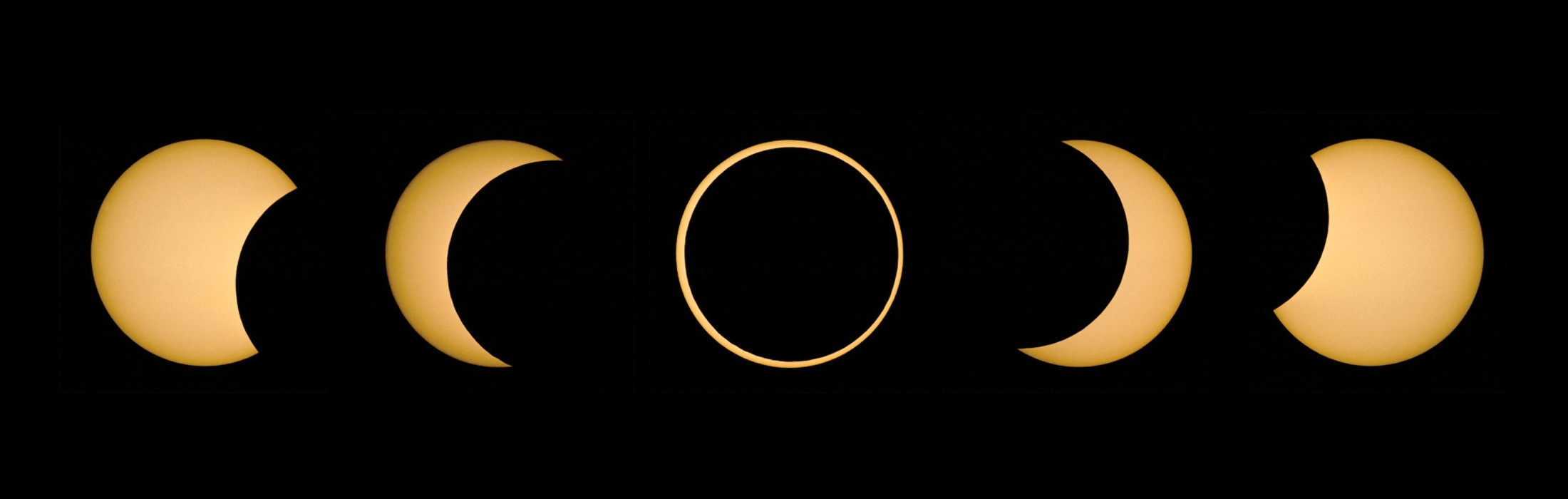 https://youtu.be/rVE8PFYlwSM